UNIDAD IV
Pablo y Tito

Lecciones 1-3
Instituto de Líderes Cristianos
Iglesia y Ministerio
Maestra Gabriela Tijerina-Pike, Ph.D.
Pablo y Tito

Lección 1. Pablo
Lección 2. Tito
Lección 3. Iglesia y Ministerio
Iglesia y Ministerio


Pablo y Tito


Ministerio e Iglesia
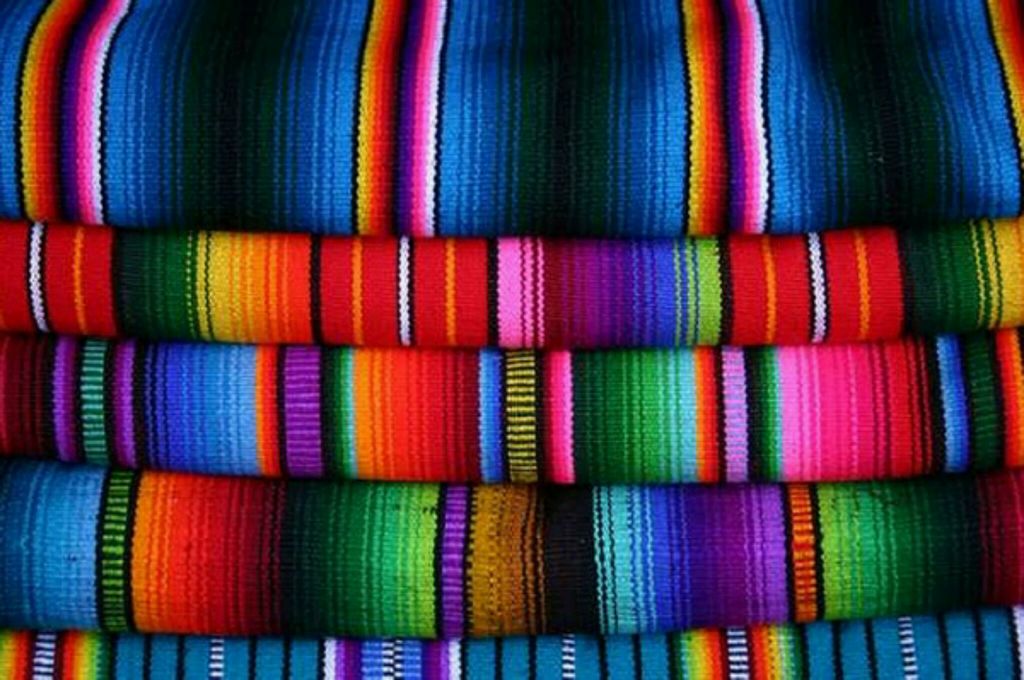 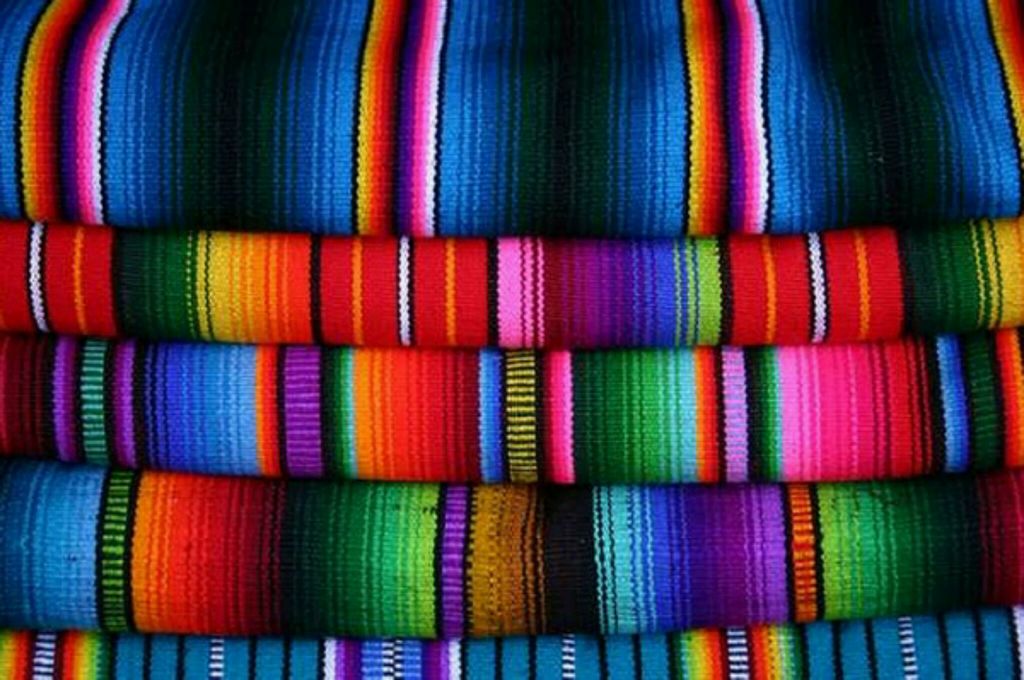 Instituto de Líderes Cristianos
Iglesia y Ministerio
Maestra Gabriela Tijerina-Pike, Ph.D.
Lección 1. Pablo
Instituto de Líderes Cristianos
Iglesia y Ministerio
Maestra Gabriela Tijerina-Pike, Ph.D.
¿Quién es?
Instituto de Líderes Cristianos
Iglesia y Ministerio
Maestra Gabriela Tijerina-Pike, Ph.D.
Pablo
Siglo XXI
Siglo I
II III IV V VI VII VIII IX X XI XII XIII XIV XV XVI XVII XVIII XIX XX
Línea del Tiempo
Instituto de Líderes Cristianos
Iglesia y Ministerio
Maestra Gabriela Tijerina-Pike, Ph.D.
Pablo
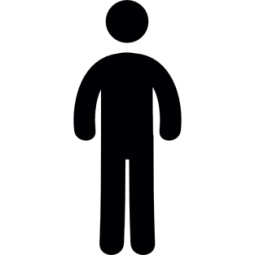 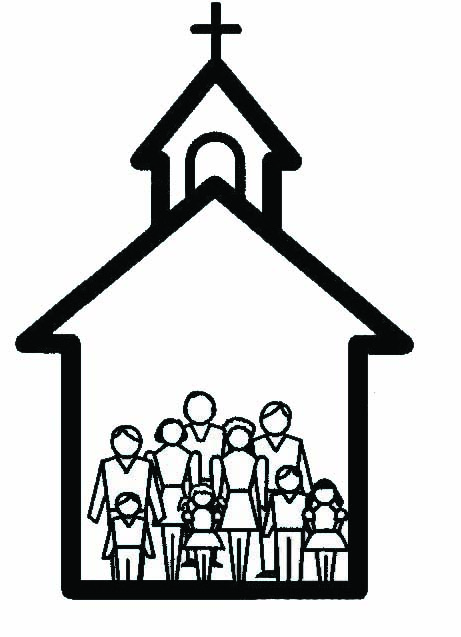 Número
Entendimiento
Instituto de Líderes Cristianos
Iglesia y Ministerio
Maestra Gabriela Tijerina-Pike, Ph.D.
Pablo
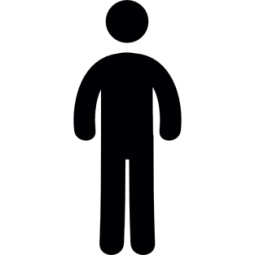 3
Número
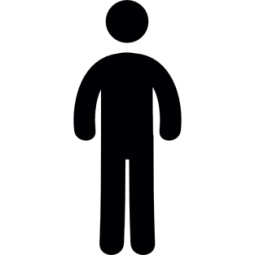 2
Entendimiento
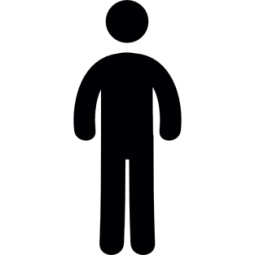 1
Instituto de Líderes Cristianos
Iglesia y Ministerio
Maestra Gabriela Tijerina-Pike, Ph.D.
Pablo
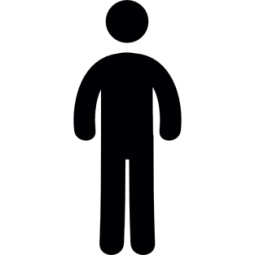 Hechos 9, 11-28
Número
Entendimiento
Instituto de Líderes Cristianos
Iglesia y Ministerio
Maestra Gabriela Tijerina-Pike, Ph.D.
Creyente
Apóstol
Siervo
Colaborador
Consiervo
Hermano
Padre espiritual
Soldado
Compañero de prisiones
Pablo
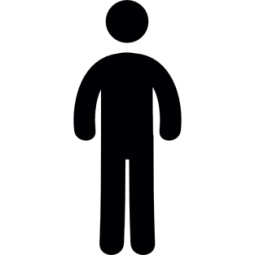 Número
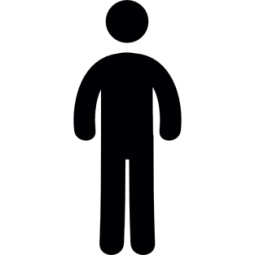 Entendimiento
Perseguidor
Instituto de Líderes Cristianos
Iglesia y Ministerio
Maestra Gabriela Tijerina-Pike, Ph.D.
Pablo
Apóstol… Revelación
 Romanos
 1, 2 Corintios
 Gálatas
 Efesios
 Filipenses
 Colosenses
 1, 2 Tesalonicenses
 1, 2 Timoteo
 Tito
 Filemón
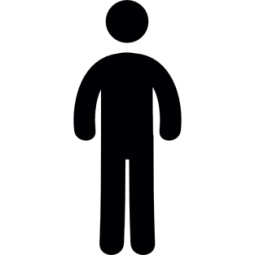 Número
Entendimiento
Instituto de Líderes Cristianos
Iglesia y Ministerio
Maestra Gabriela Tijerina-Pike, Ph.D.
Siglo XXI
Siglo I
II III IV V VI VII VIII IX X XI XII XIII XIV XV XVI XVII XVIII XIX XX
Año 1                             Año 25                     Año 50               Año 75
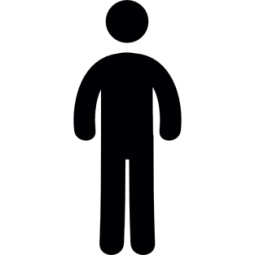 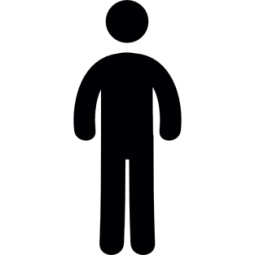 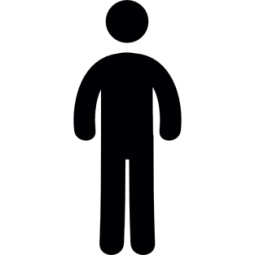 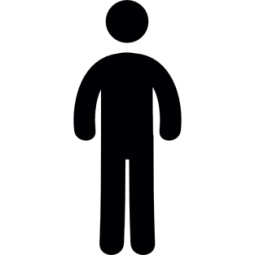 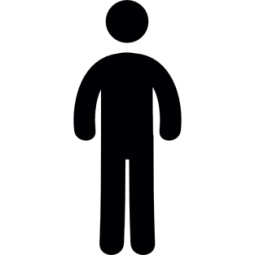 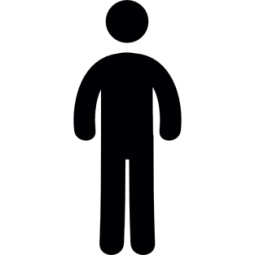 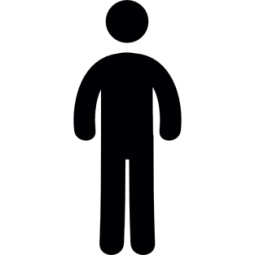 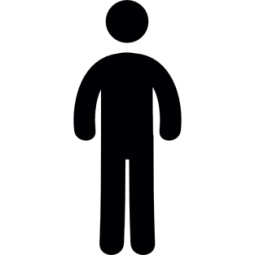 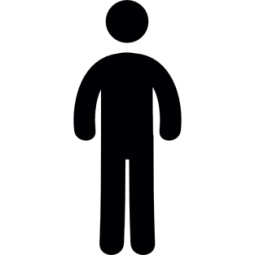 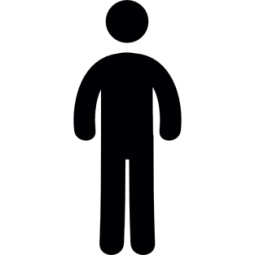 Generaciones
Necesidades
Conflictos
Siglo XXI
Siglo I
II III IV V VI VII VIII IX X XI XII XIII XIV XV XVI XVII XVIII XIX XX
Año 1                             Año 25                     Año 50               Año 75
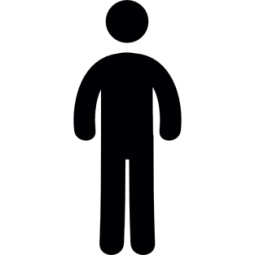 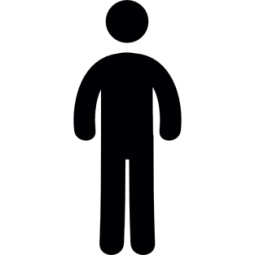 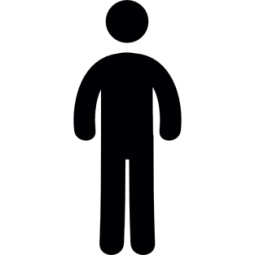 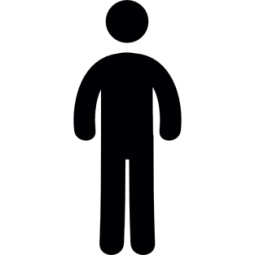 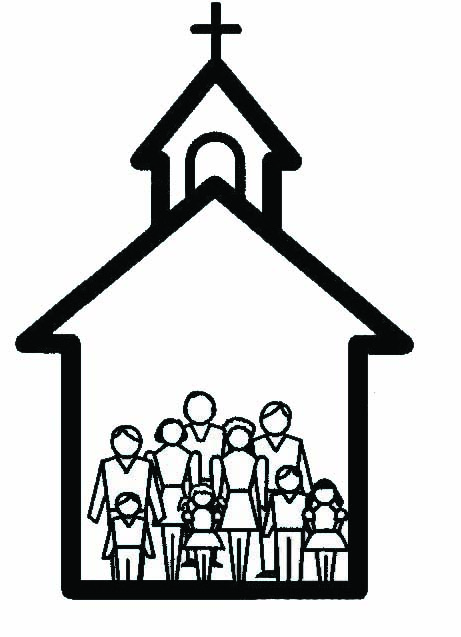 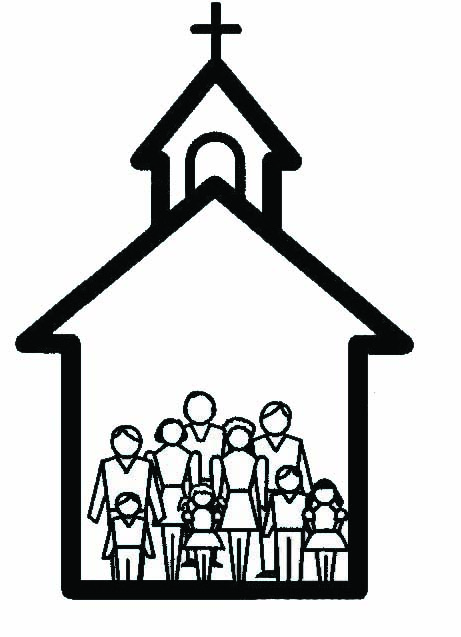 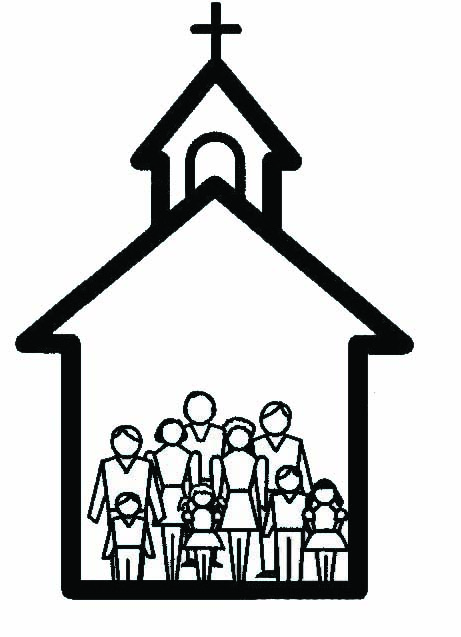 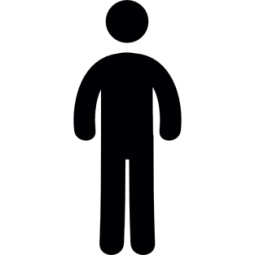 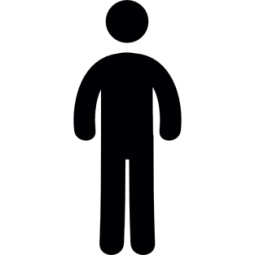 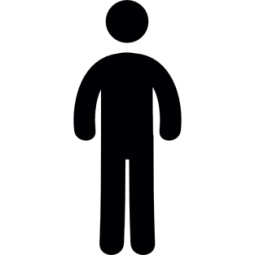 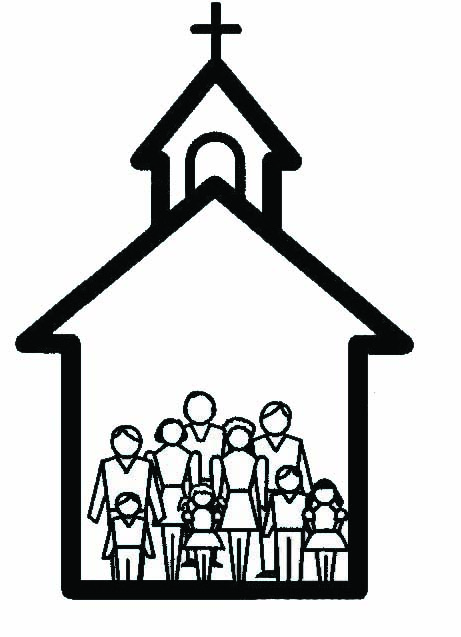 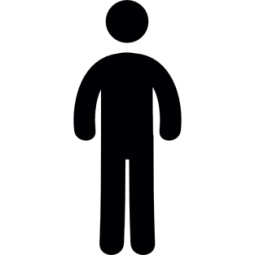 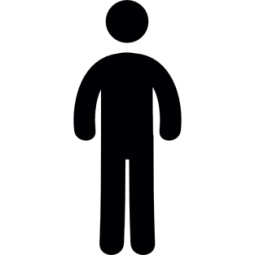 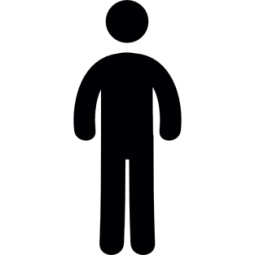 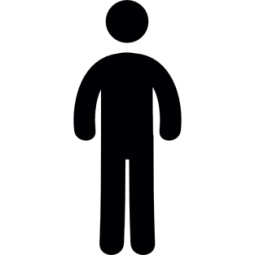 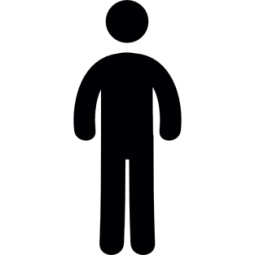 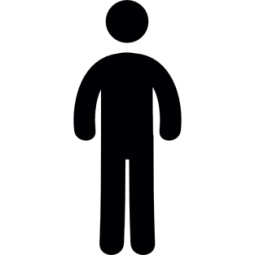 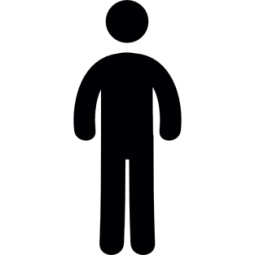 2
4
8
16
32
64
256
512
1,024
2,048
4,096
8,192
16,384
32,768
65,536
131,072
262,144
524,288
…
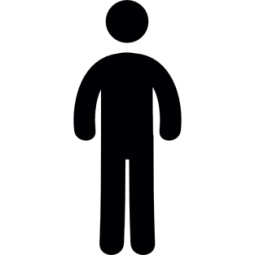 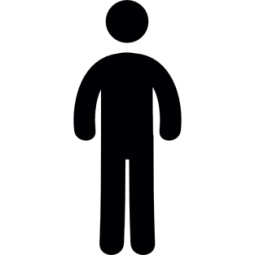 Crecimiento Numérico
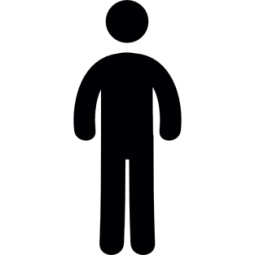 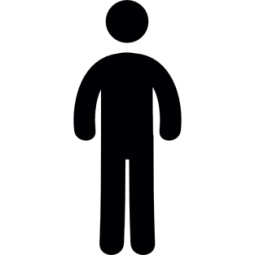 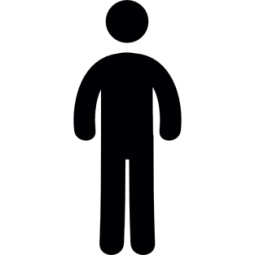 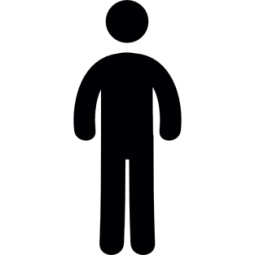 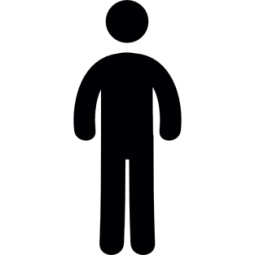 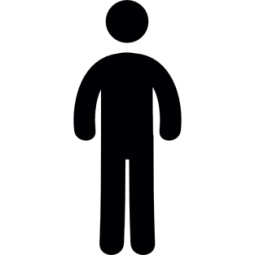 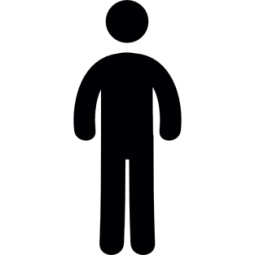 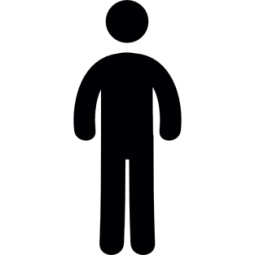 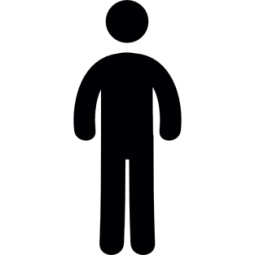 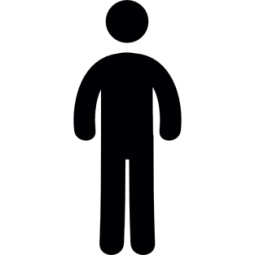 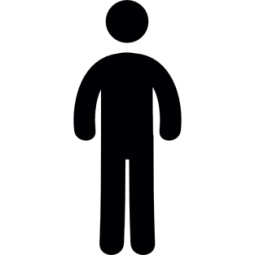 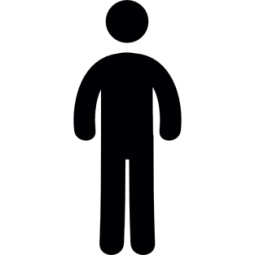 2
4
8
16
32
64
256
512
1,024
2,048
4,096
8,192
16,384
32,768
65,536
131,072
262,144
524,288
…
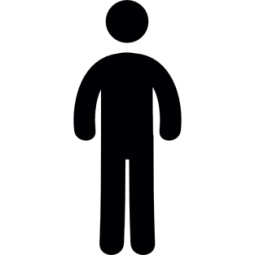 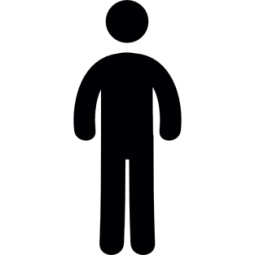 Crecimiento Numérico
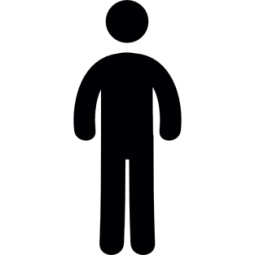 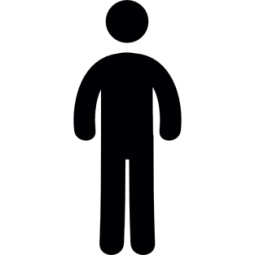 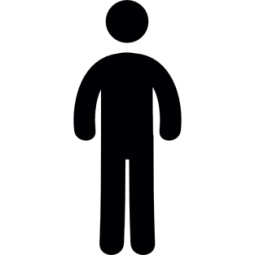 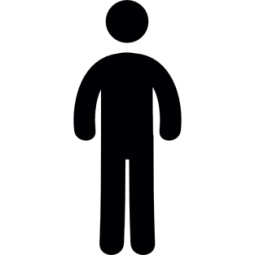 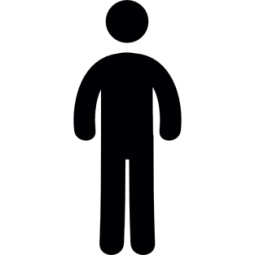 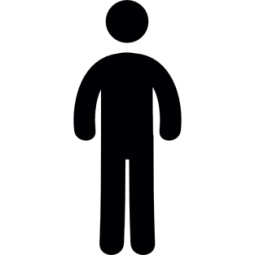 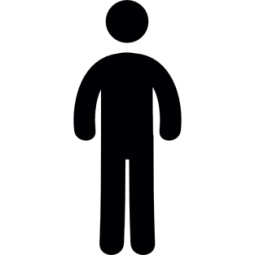 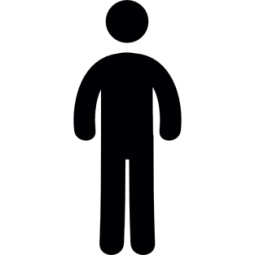 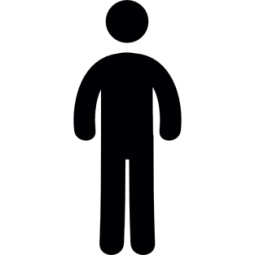 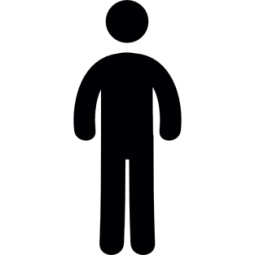 Pablo, 
Siervo de Jesucristo

Romanos 1:1 
Gálatas 1:10
Filipenses 1:1
Tito 1:1
Instituto de Líderes Cristianos
Iglesia y Ministerio
Maestra Gabriela Tijerina-Pike, Ph.D.
Otros apóstoles,
Siervo de Jesucristo

Santiago, Santiago1:1
Pedro, 2 Pedro 1:1
Judas, Judas 1:1
Juan, Apocalipsis 1:1
Instituto de Líderes Cristianos
Iglesia y Ministerio
Maestra Gabriela Tijerina-Pike, Ph.D.
Terminología

  Siervo
  Diácono
  Anciano
  Apóstol
  Discípulo
Ministerio
 Servicio
Jesucristo,

Porque el Hijo del Hombre no vino para ser servido, sino para servir, y para dar su vida en rescate por muchos. 
Marcos 10:45, Mateo 20:28
Instituto de Líderes Cristianos
Iglesia y Ministerio
Maestra Gabriela Tijerina-Pike, Ph.D.
La Iglesia crece en número y entendimiento a pesar de conflictos internos y externos, 
aún con necesidades internas y externas gracias el ministerio de siervos judíos y gentiles.
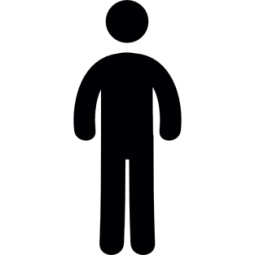 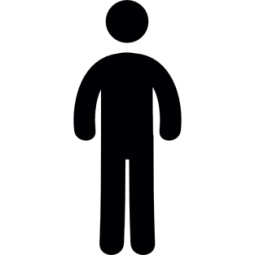 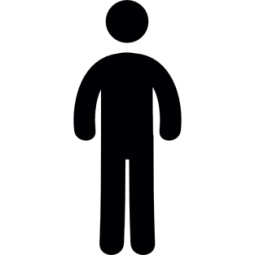 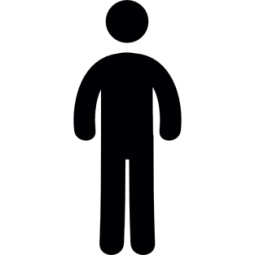 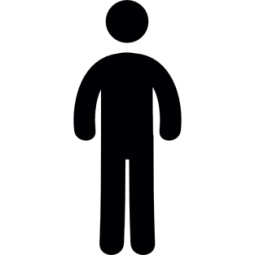 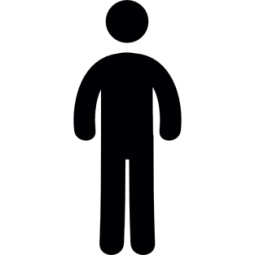 Instituto de Líderes Cristianos
Iglesia y Ministerio
Maestra Gabriela Tijerina-Pike, Ph.D.
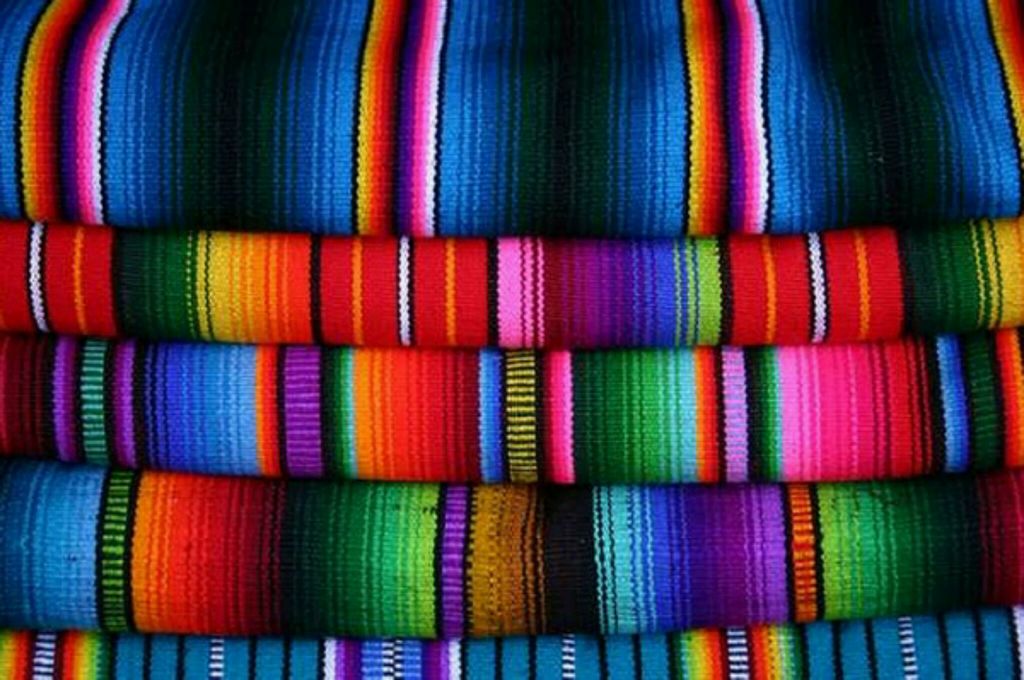 Pablo 
y sus colaboradores
Entre 80 ó 90 colaboradores

e.g. Romanos 16
Tarea:

Leer Romanos 16 y 
Enlistar los nombres con su relación con Pablo